Москва: Память о войне 1812 года
Окружающий мир 4 класс

Костырко Светлана Николаевна,
учитель начальных классов
МАОУ СОШ №2
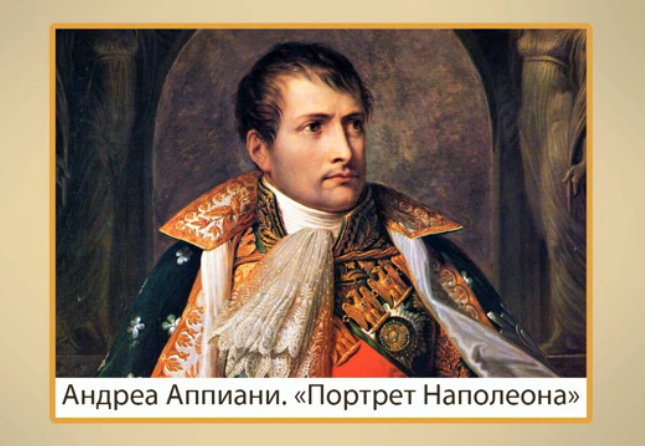 Наполеон стал властелином Европы.
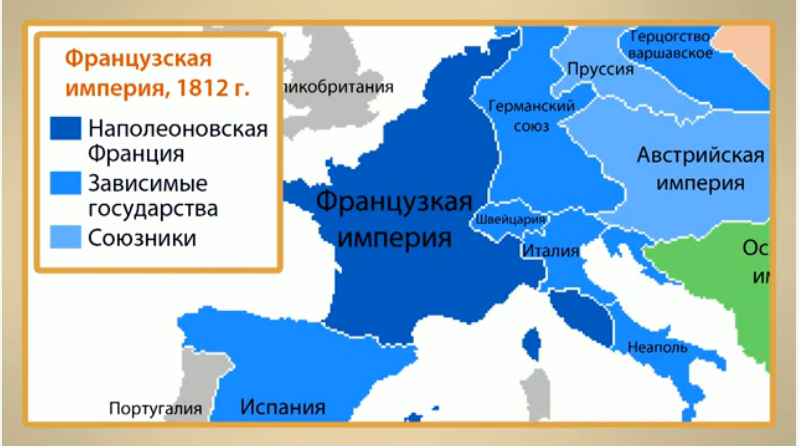 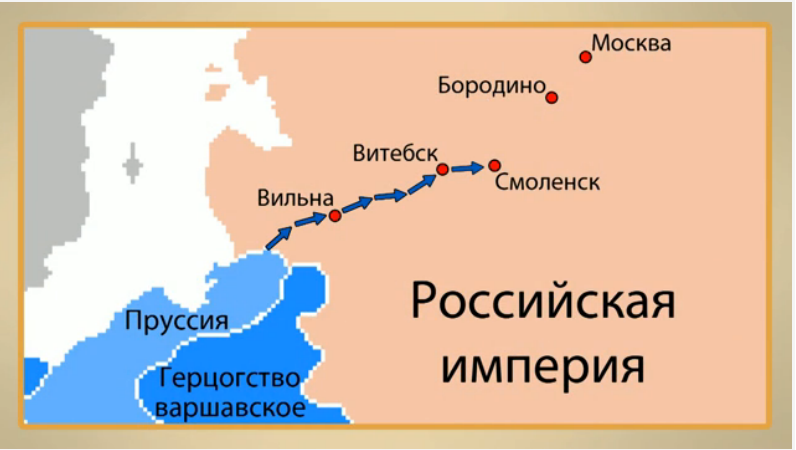 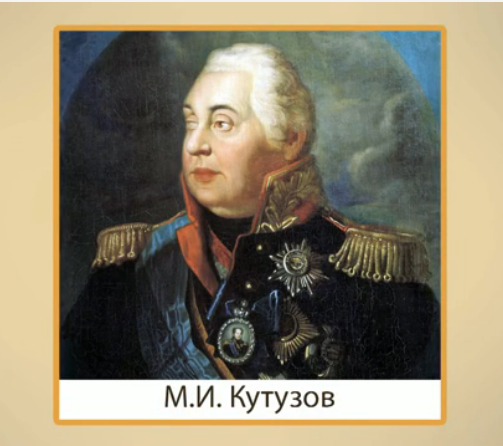 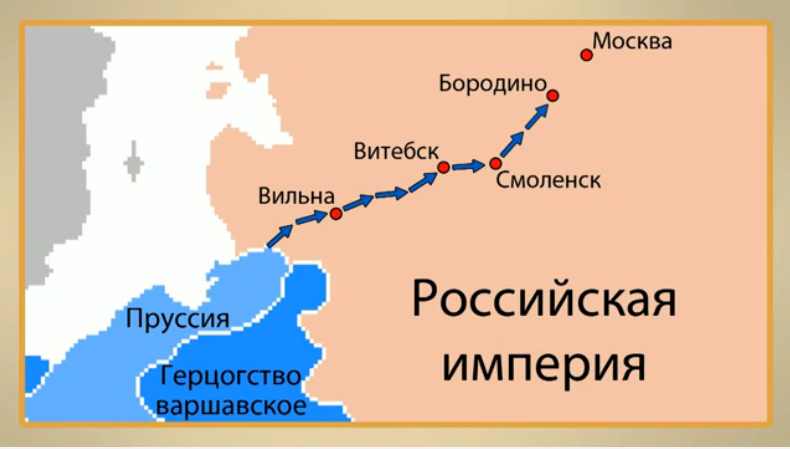 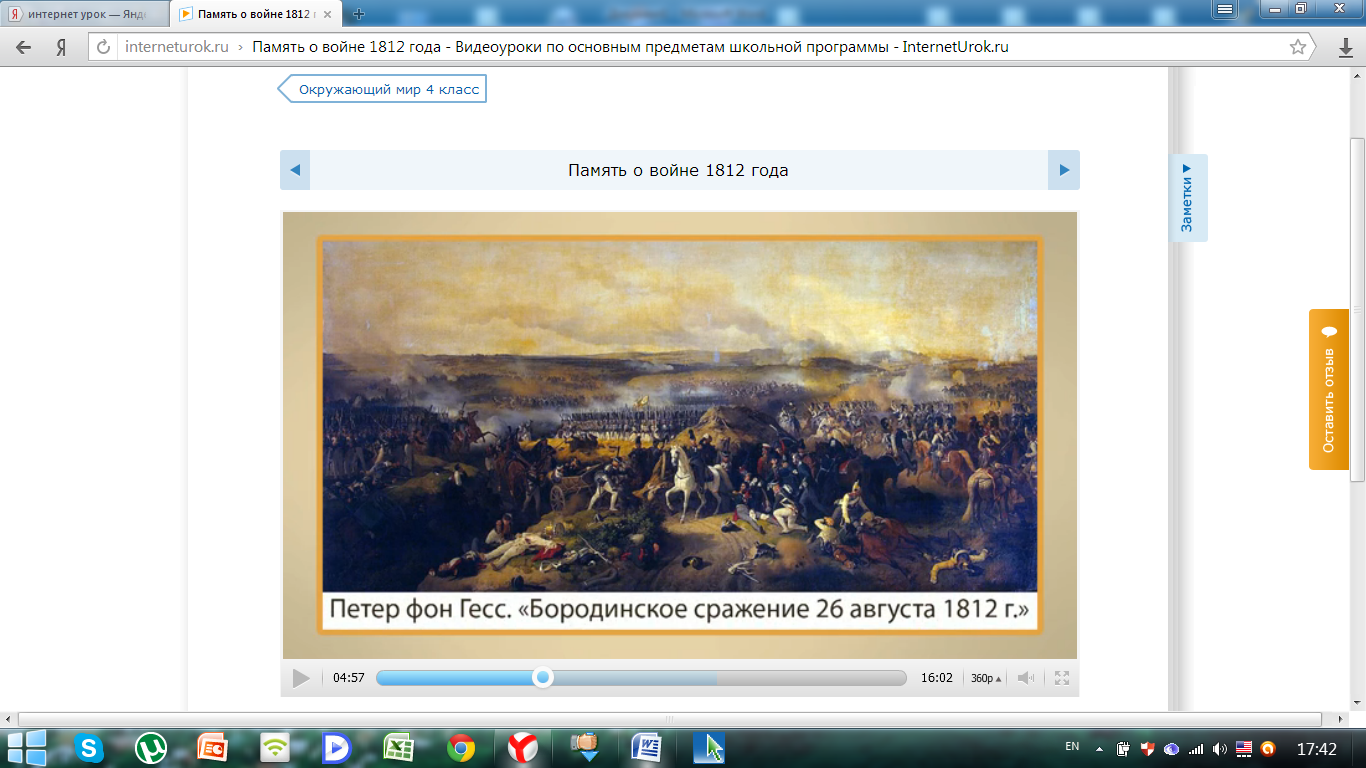 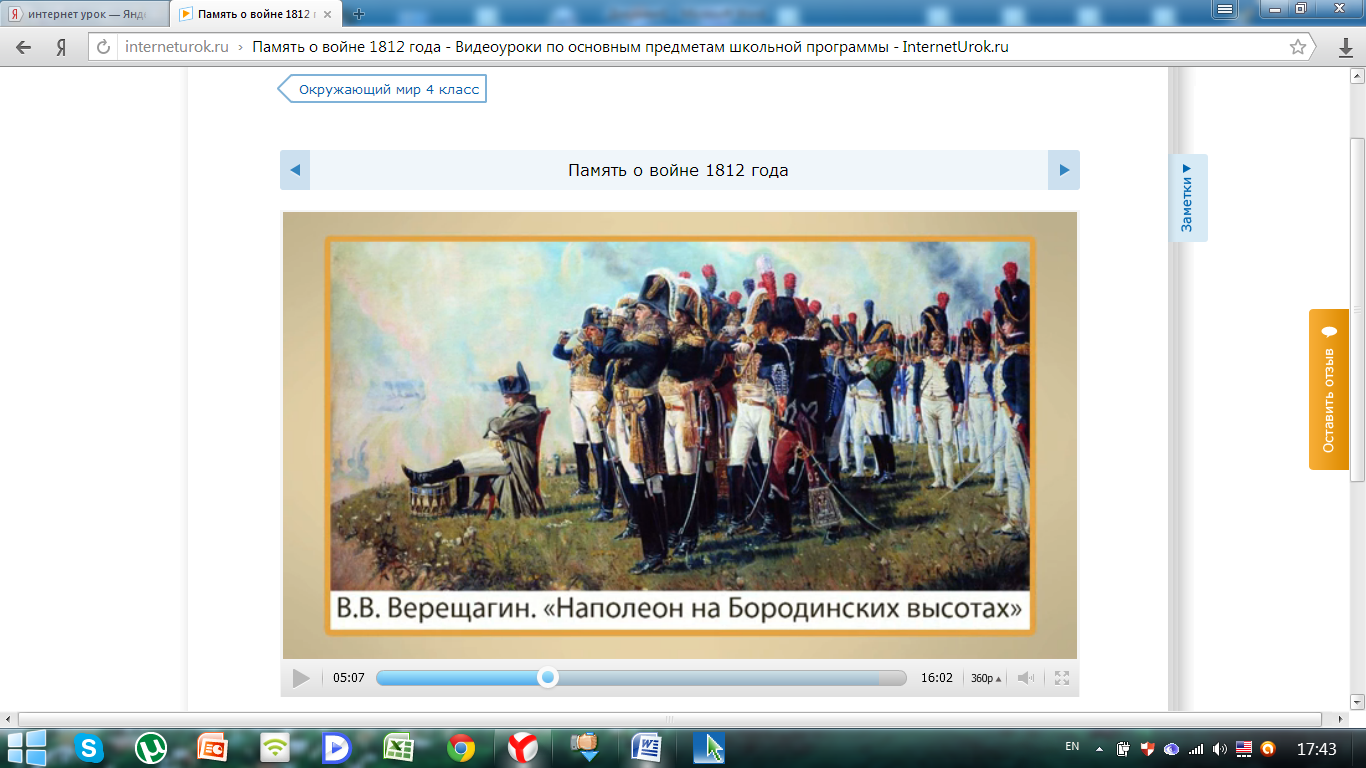 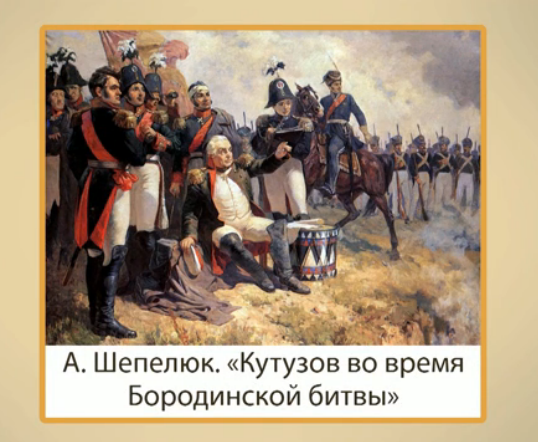 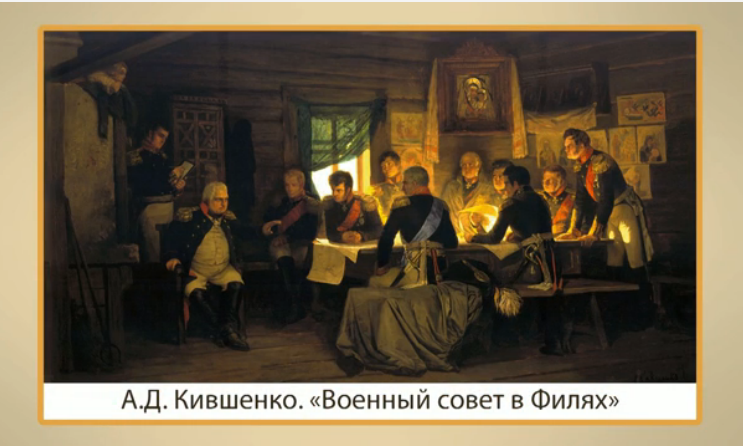 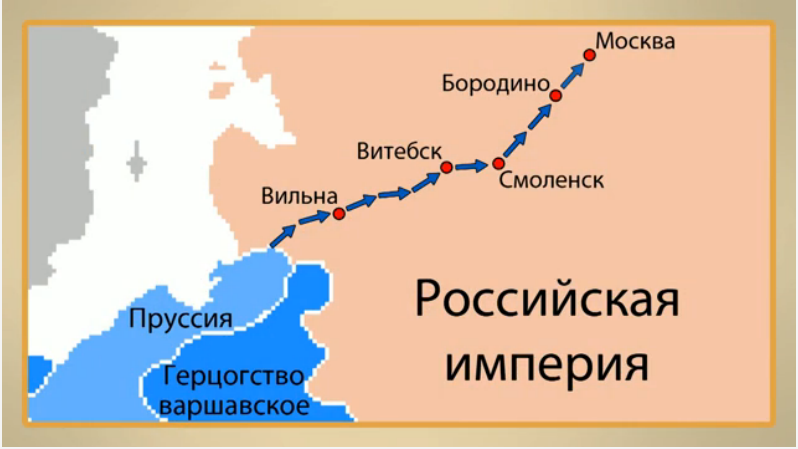 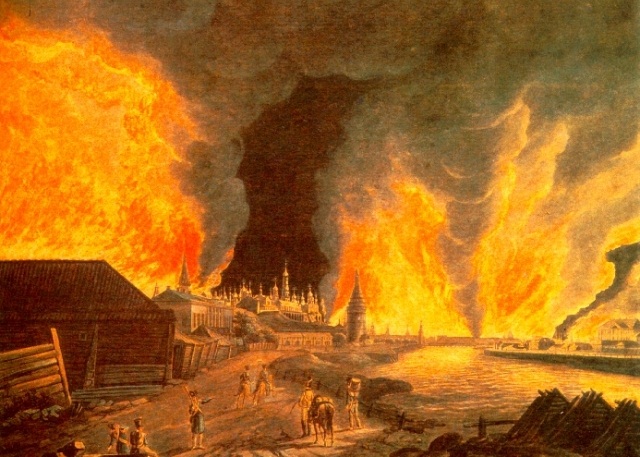 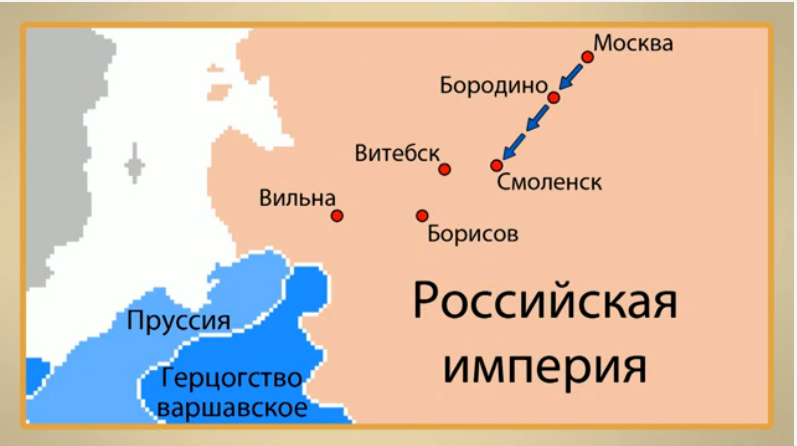 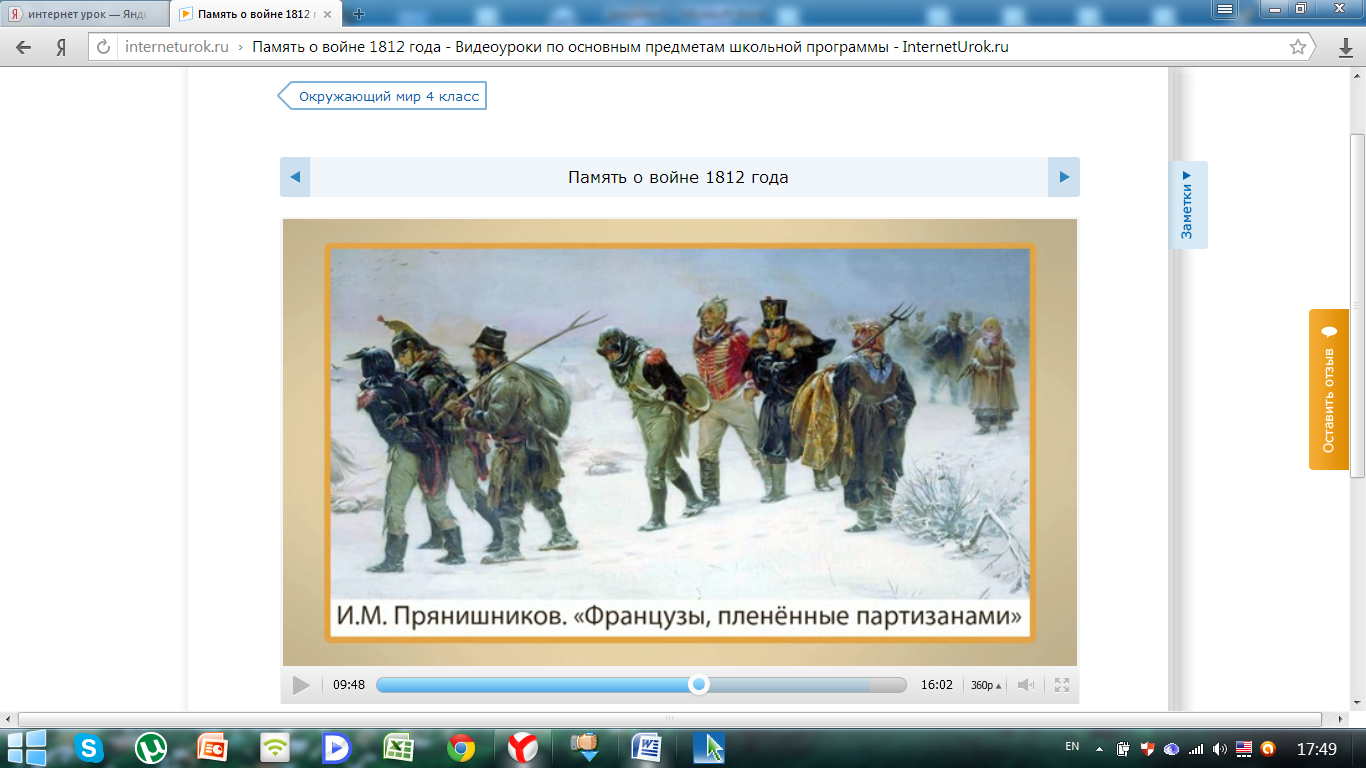 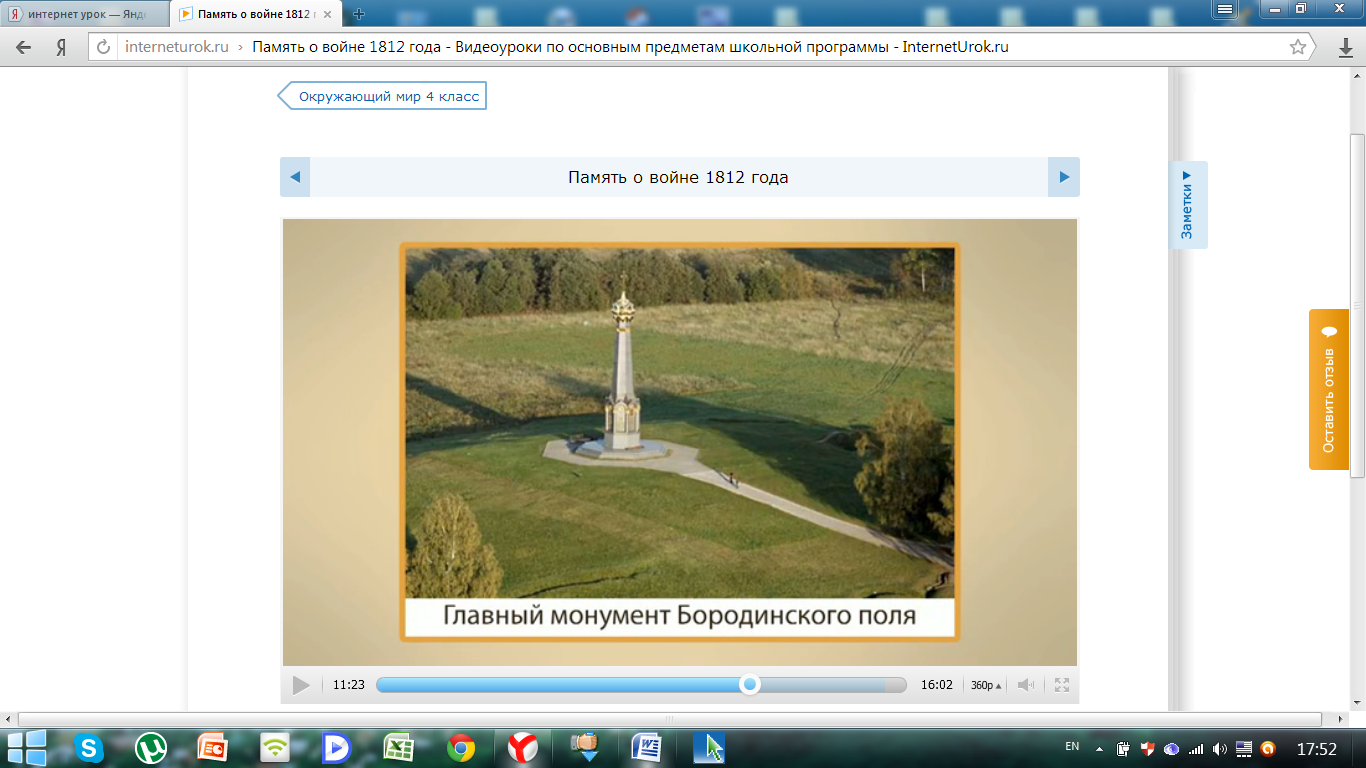 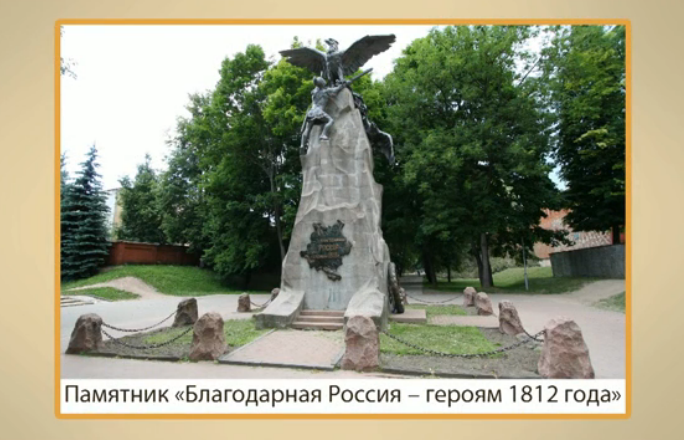 Тверская Застава и Триумфальные ворота в 1848 году.
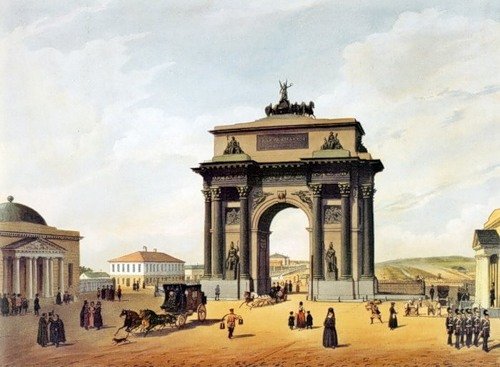 WWW-ресурсы по теме.
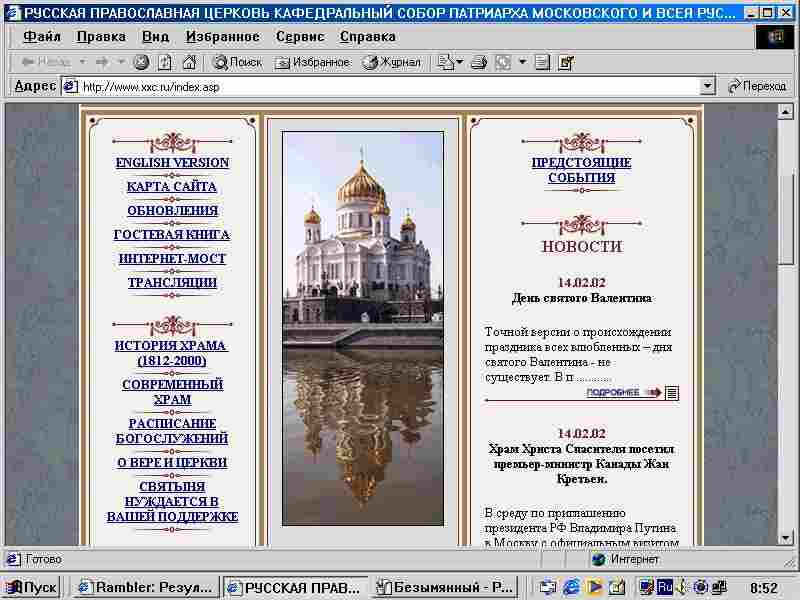 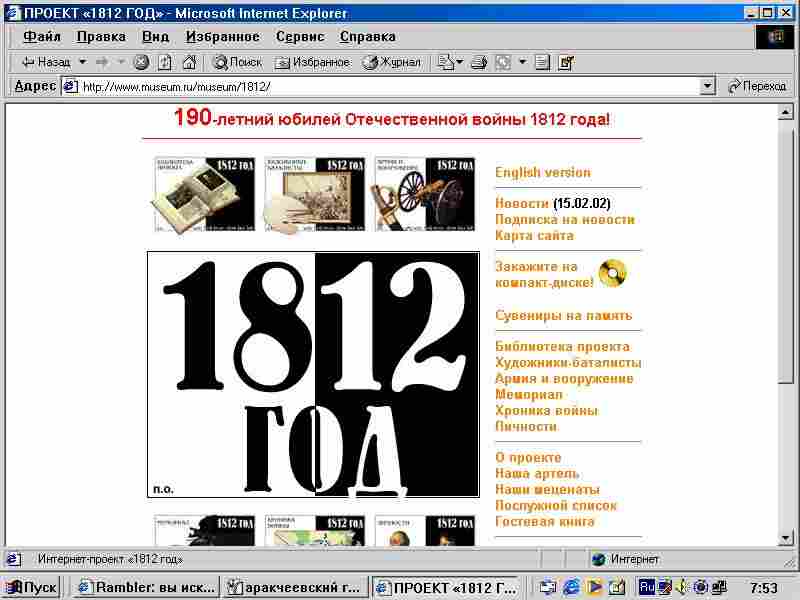 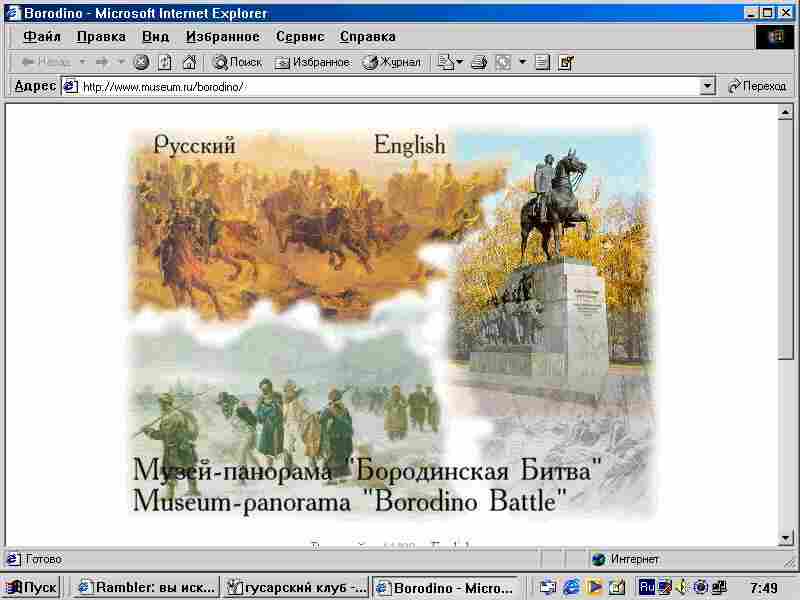 Храм Христа Спасителя.
www.xxc.ru/index.asp
www.museum.ru/museum/1812
www.museum.ru/borodino
1812
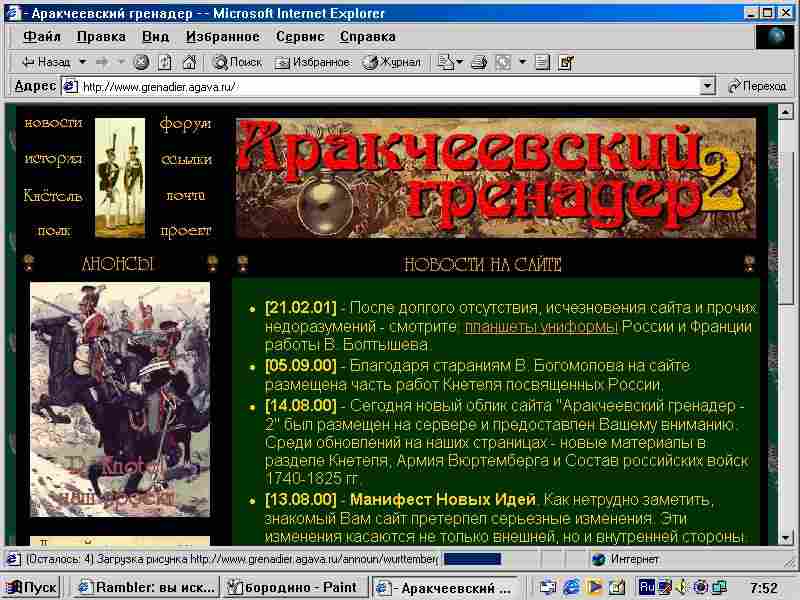 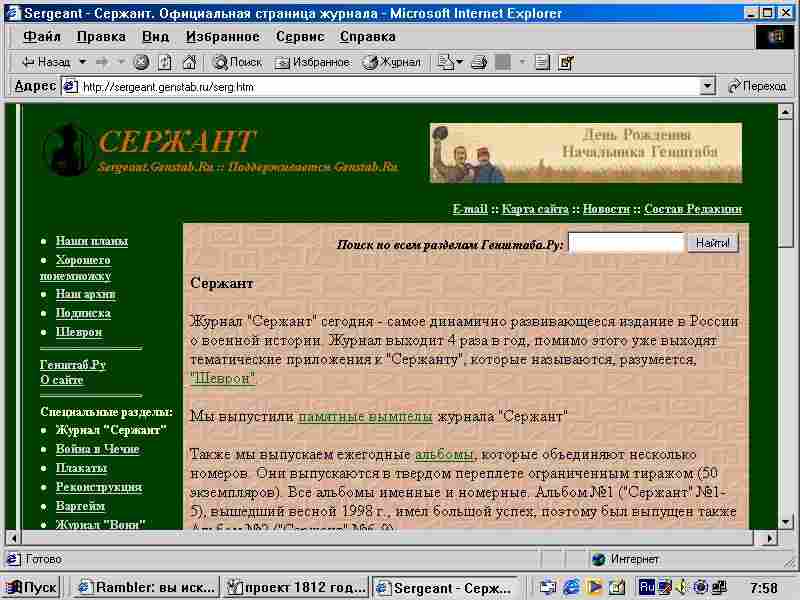 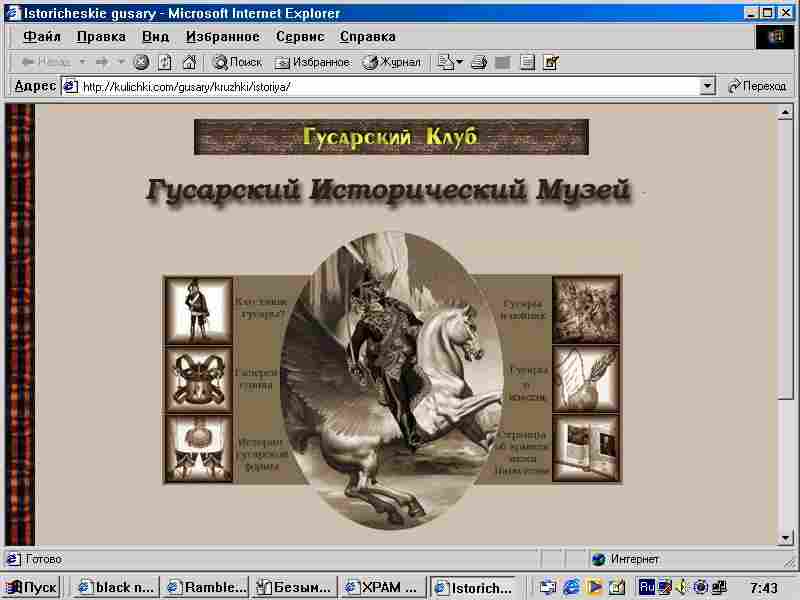 http://sergeant.genstab.ru/serg.htm
www.grenadier.agava.ru
http://kulichki.com/gusary/kruzhki/istoriya